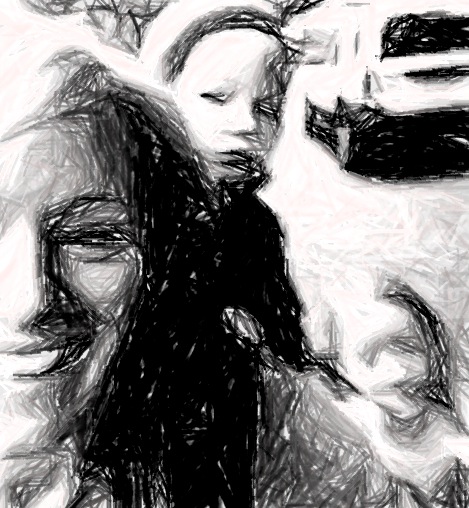 Jillian Wisniewski
SDM ‘14
About Me
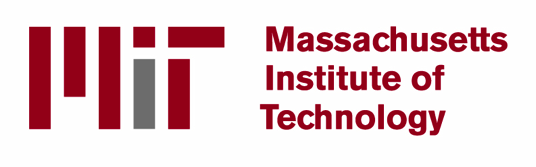 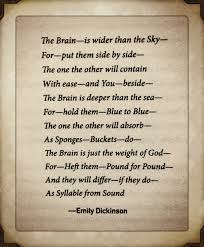 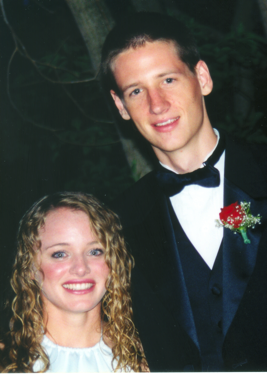 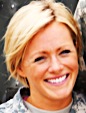 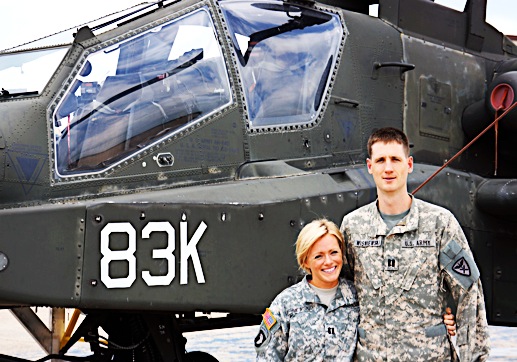 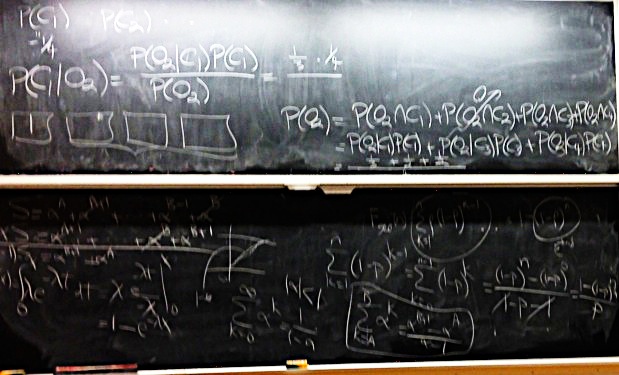 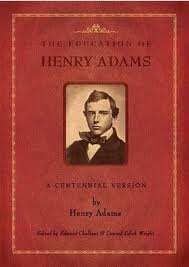 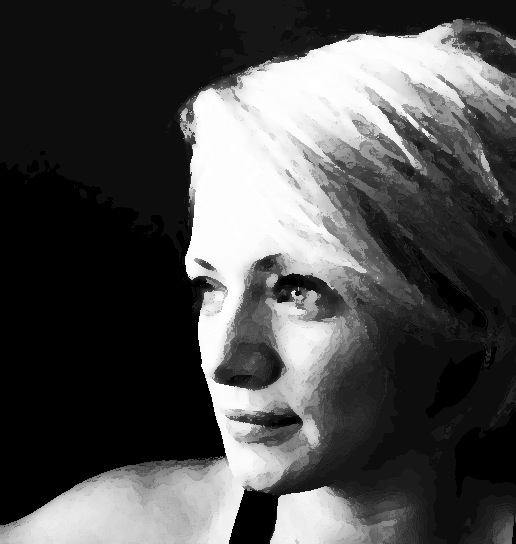 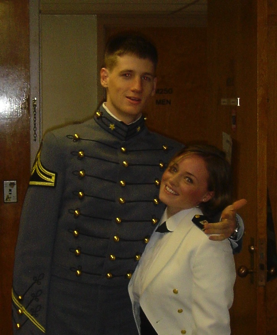 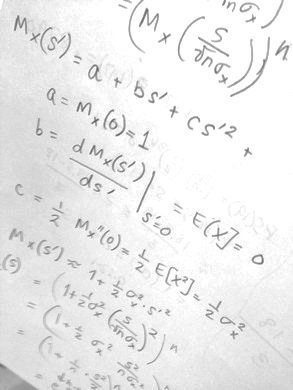 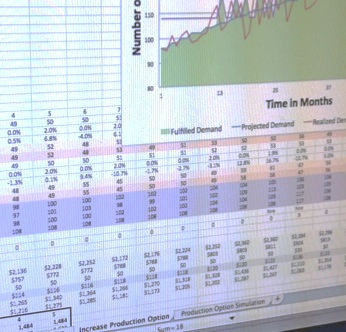 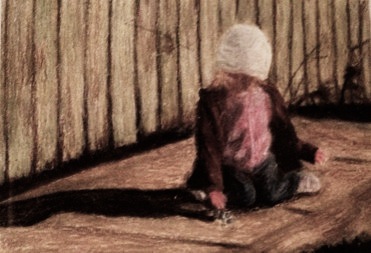 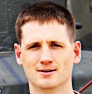 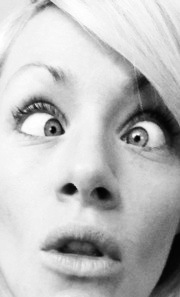 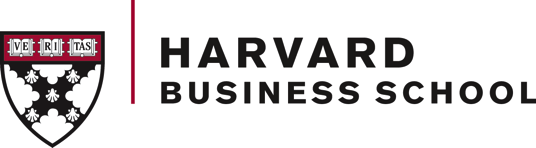 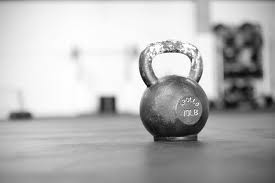 High School  Class of ‘02
West Point Class of ‘06
SDM ’14We know it won’t be easy…
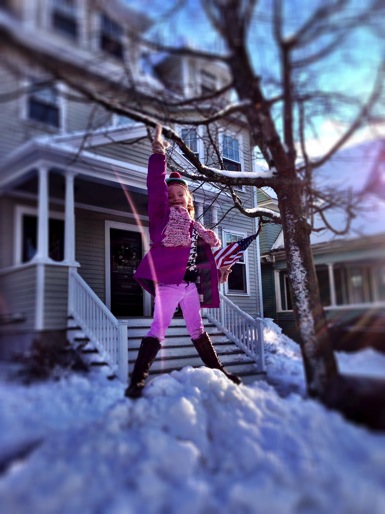 “I’m an excellent climber—I always find solid footing.”

-Anna Wisniewski